ORFS# / Subject
Why pipeline
-Jenkins logic “as code” & source control
-Better Visualization
-Reduce the complexity of job hierarchy
Jenkins jobs
1. MASTER CI
2. PR GATE
MASTER CI
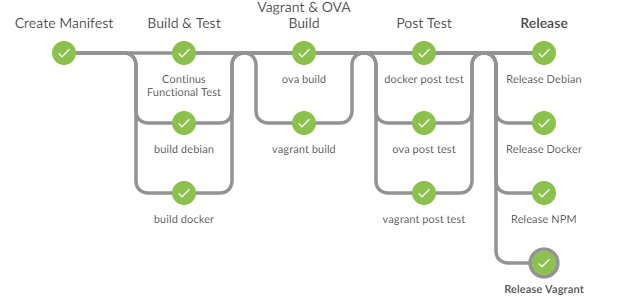 PR GATE
Design
FAILED
parallel
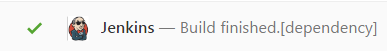 Unit Test
Function Test
Manifest file
Manifest file
Parse 
Pull Request
On-core
Write back
CIT
On-tasks
FIT
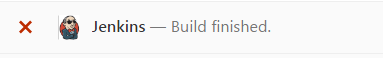 Install Centos 6.5
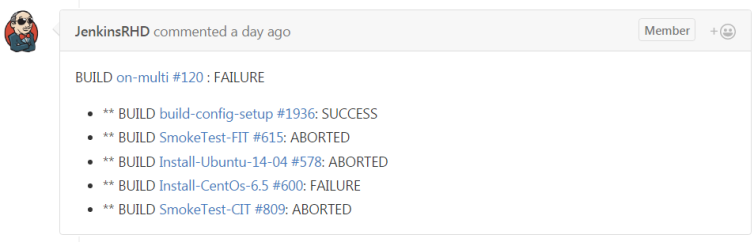 On-http
……
Install EXSI 6.0
Install Ubuntu 14.04
[Speaker Notes: Manifest]
How Manifest helps PR Gate
* Decouple “test” and “trigger” (PR monitor & PR analytic)
* Benefit:
- Track what code was tested
- Capable to be re-tested anytime
- Resolve dependent PR easily 
Guideline/Best practice of using RackHD PR Gate(Jenkins Test)
How Manifest helps PR Gate
Example Manifest(single PR)
{            
             "branch": "",             
             "commit-id": "38b20e4687f0ea97339943adea13783bd23d7868",                      
             "repository": "https://github.com/RackHD/on-core.git"        
}, 
{           
             "branch": "",
             "commit-id": "origin/pr/406/merge",
             "repository": "https://github.com/RackHD/on-tasks.git",
             "under-test": true        
}, 
…
How Manifest decouple the PR Gate logic
when “under-test”= true,  then result will be written back to PR
[Speaker Notes: Manifest]
How Manifest helps PR Gate
Example Manifest(PR on-tasks #407 depends on-taskgragh #300)
{            
             "branch": "",             
             "commit-id": "38b20e4687f0ea97339943adea13783bd23d7868",                      
             "repository": "https://github.com/RackHD/on-core.git"        
}, 
{           
             "branch": "",
             "commit-id": "origin/pr/407/merge",
             "repository": "https://github.com/RackHD/on-tasks.git",
             "under-test": true        
}, 
{
            "branch": "", 
            "commit-id": " origin/pr/300/merge ", 
            "repository": "https://github.com/RackHD/on-taskgraph.git"
}, 
…
How Manifest decouple the PR Gate logic
when “under-test”= true,  then result will be written back to PR
[Speaker Notes: Manifest]
How Manifest helps PR Gate
Example Manifest
(inter dependency PR: on-tasks #408; on-taskgragh #301)
{            
             "branch": "",             
             "commit-id": "38b20e4687f0ea97339943adea13783bd23d7868",                      
             "repository": "https://github.com/RackHD/on-core.git"        
}, 
{           
             "branch": "",
             "commit-id": "origin/pr/408/merge",
             "repository": "https://github.com/RackHD/on-tasks.git",
             "under-test": true        
}, 
{
            "branch": "", 
            "commit-id": " origin/pr/301/merge ", 
            "repository": "https://github.com/RackHD/on-taskgraph.git",
            "under-test": true        
}, 
…
How Manifest decouple the PR Gate logic
when “under-test”= true,  then result will be written back to PR
[Speaker Notes: Manifest]
PR GATE
An example of dependent PR(on-http depends on on-tasks):
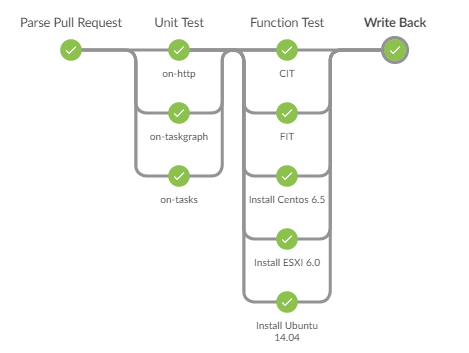 [1] the 16 mins time saving should thanks to parallelize of unit-tests & manifest simplifies the job hierarchy
PR GATE
An example of PR(on-core):
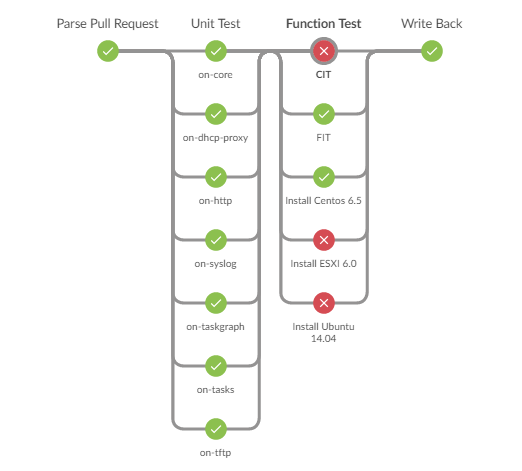 the time saving should thanks to parallelize of unit-tests & manifest simplifies the job hierarchy
Implementation
On-xxx Jenkins Job[1]
(Ghprd plugin)
trigger
Manifest file
Manifest file
Parse Pull Request
Unit-Tests
Write back
CIT/FIT/OS-Install
PR #88

In unit_test.groovy,

reprove.py will clone/checkout every repo , according to manifest (output from pr parser stage)

Leverage pipeline “parallel test_branches” , to safe time.

Analysis the results
PR #88

In write_back_github.groovy

1. Collect the previous results, write the result back to PR (as PR comments ), only for those PR marked as “under-test": true in manifest.
PR #88

In function_test.groovy

1. “function_test.sh” is equivalent to previous “test.sh”:  use reprove.py to checkout code according to manifest


2. “parse_test_results.py” to analysis the xunit-report.
PR #91

pr_parser.sh to analysis the PR , check if it’s single PR or dependent PR.

Then it will output a manifest file( as example in Page 7~9)
[1] GHPRD plugin hasn’t been enabled pipeline feature. So we have to use a “shell” as a trigger. It’s not visible to users.
Next step
1. Add more logs to job archive, such as vagrant log, sol log…
2. Pilot run of PR Gate pipeline for 1~2 weeks ( on dev Jenkins )
    If stable (no new issues than original PR Gate),  then switch to production before the end of next sprint.
3. Convert other Jenkins jobs into pipeline
4. Optimize pipeline to reduce time:
     - In test.sh: run “npm install” and “vnode delete&create”, “vagrant cleanup” in parallel